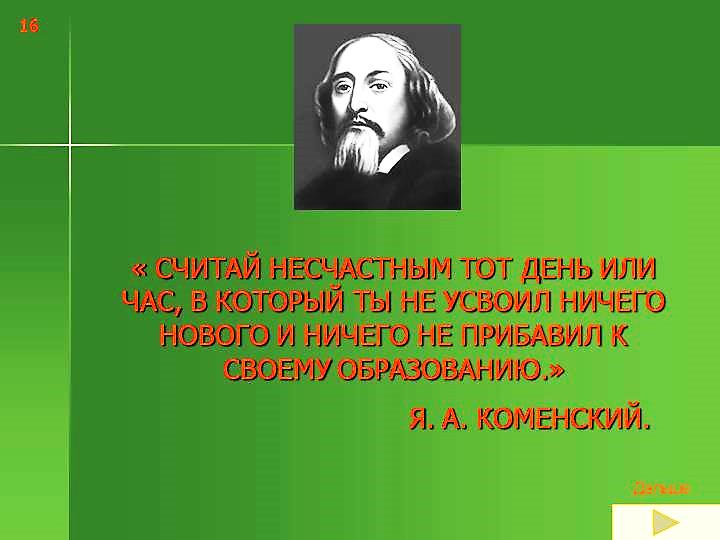 «Считай несчастным тот день или тот час, в который ты не усвоил ничего нового и ничего не прибавил к своему образованию»
Повторение и обобщение по теме "Причастие"
Цель:
вспомнить, обобщить и закрепить знания умения и навыки по теме: «Причастие»
Ломоносов Михаил Васильевич
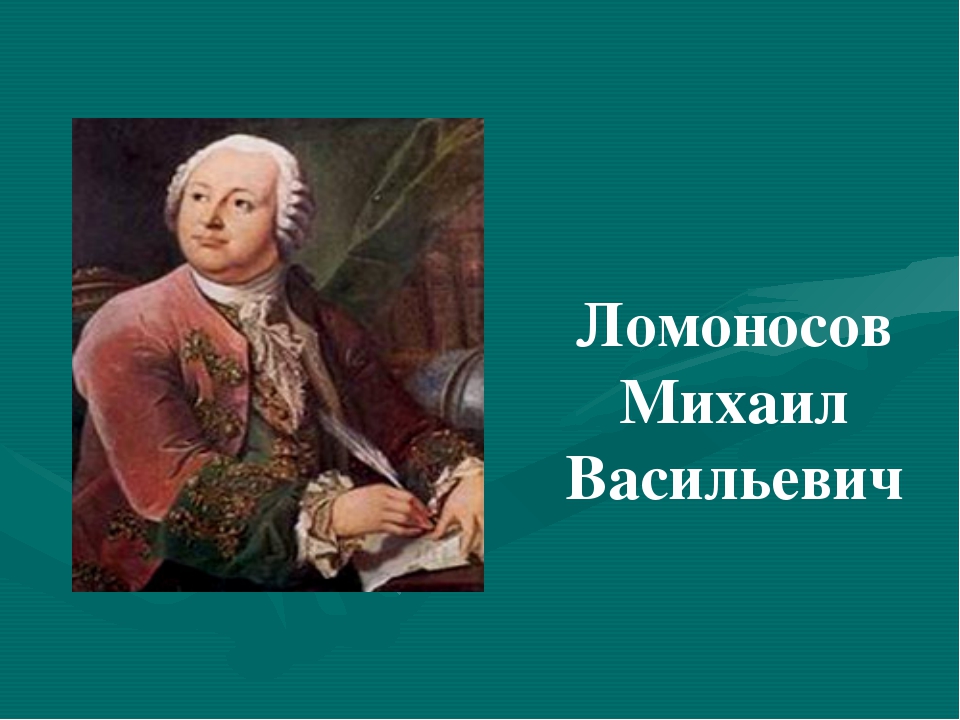 Причастие - это гибридная часть речи.
Узнайте причастия и выпишите их
Спящий, каменный, замерзший, хороший, бегущий, сухой, стеклянный, связанный, читавший, лучший, весенний
Распределительный диктант
Показавшееся солнце, незасеянное поле, управляемая модель, летящий предмет, выращенный урожай, ведущая в парк, невидимый лес, опавшие листья, разлитое молоко, увядший цветок
Проверяем
Действительные                               Страдательные  причастия:                                          причастия:
Показавшееся солнце       Незасеянное полеВедущая в парк                 выращенный урожайОпавшие листья                управляемая модельУвядший цветок                разлитое молокоЛетящий предмет              невидимый лес
Синтаксическая минутка
Подгоняемая лодка волнами и ветром быстро неслась по реке.
Лодка, подгоняемая волнами и ветром, быстро неслась по реке
Экспресс-опрос
1. Причастие-это «гибридная форма»? 
2. Причастия изменяются по падежам?
3. Причастия имеют форму будущего времени? 
4. Действительное причастие - это причастие, которое испытывает на себе действие со стороны другого предмета? 
5. Краткие страдательные причастия бывают в предложении сказуемыми? 
6. Бывает ли у действительных причастий краткая форма? 
7. Краткие страдательные причастия с частицей НЕ пишется раздельно? 
8. Зависимое слово - это то слово, которое зависит от причастия? 
9. Если причастный оборот стоит перед определяемым словом, он обособляется?
Проверяем
Физминутка
Образуйте причастия, если известны составные части
«Узнай произведение и автора»
Вставить пропущенные буквы, запятые; обозначить суффиксы причастий
Одна мать не спала. Она приникла к изголовью дорогих сыновей своих лежащих рядом; она расчесывала гребнем их молодые, небрежно всклоче(н,нн)ые кудри и смачивала их слезами. Бедная старушка лише(н,нн)ая последней надежды уныло поплелась в хату.
Н.В.Гоголь «Тарас Бульба»
Одна мать не спала. Она приникла к изголовью дорогих сыновей своих, лежащих рядом; она расчесывала гребнем их молодые, небрежно всклоченные кудри и смачивала их слезами. Бедная старушка, лишенная последней надежды, уныло поплелась в хату.
Различение причастий и отглагольных прилагательных
Сравните выделенные слова. Только ли написанием они отличаются?
Картофель, варенный в кастрюле, еще не остыл.
Вареный картофель еще не остыл.
Музыкальный диктант
нарисованных (прич.)
не хожены (кр. отглаг. прил.)
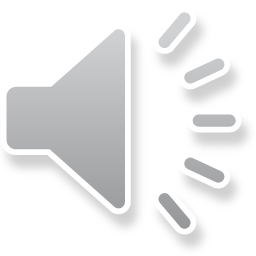 рваные  (отглаг. прил.)
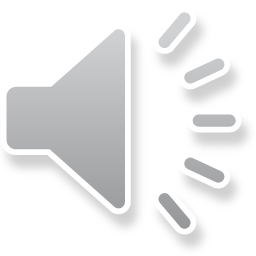 разбросаны  (кр. прич.)
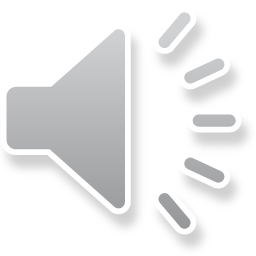 непрошеных (отглаг. прил.)
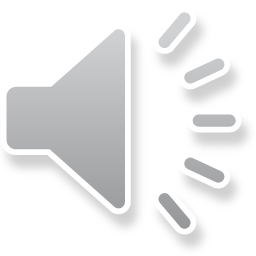 Синквейн
1. Причастие
2. Действительно, страдательное
3. Обозначает, изменяется, отвечает
4. Особая форма глагола.
5. Часть речи
Рефлексия
Достигли мы целей, которые ставили в начале урока?
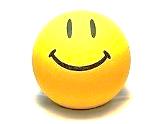 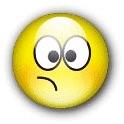 Спасибо всем,
Я желаю вам дальнейших 
успехов и только 
солнечного настроения!